ПОЛИТИКИ ПО УПРАВЛЕНИЕ НА ОТПАДЪЦИТЕ В БЪЛГАРИЯ
Рециклирани битови отпадъци в ЕС – 2018 г.
Битови отпадъци в България 2014 – 2018
Разпределение между материално рециклиране и компостиране 2018 г.
Мерки за намаляване на депонирането на отпадъци и увеличаване на рециклирането
Регионални системи и осигурени капацитети

Изградени 53 регионални системи за управление на битовите отпадъци, основно със средства от ЕС
Изградени 11 сепариращи, 18 инсталации за компостиране и 1 инсталация за анаеробно разграждане на хранителни отпадъци.
По ОПОС 2014-2020 г. – подписани договори за 35 инсталации за компостиране, 3 броя анаеробни инсталации и 19 инсталации за предварително третиране

Закриване и рекултивация на депа

В страната вече не се експлоатират депа неотговарящи на нормативните изисквания 
Поетапно се осигуряват необходимите средства за изпълнение на проектите за рекултивация. 
До момента са осигурени над 190 млн. лв. от Държавния бюджет и Оперативна програма „Околна среда 2014-2020 г.“ с цел довършване на рекултивацията на всички депа.
Управление на масово разпространени отпадъци
Управление на масово разпространени отпадъци
Рециклиране на оловни батерии в ЕС, 2012-2017 (%)
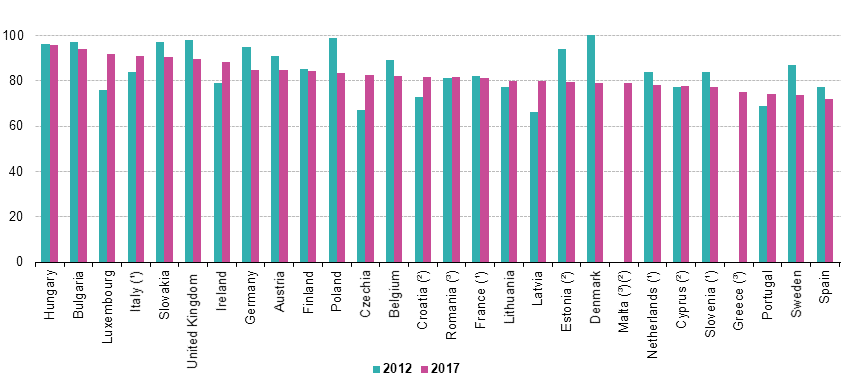 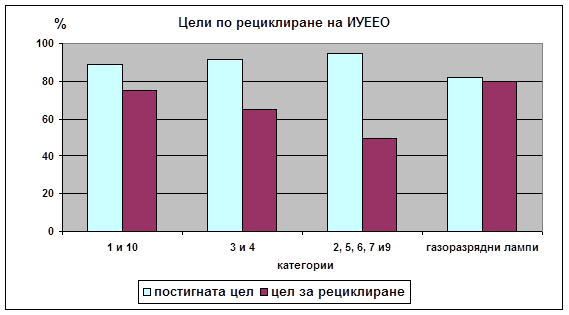 Изпълнение на целите за ИУЕЕО, 2017
Предизвикателства и установени проблеми
Дългосрочни предизвикателства

Постигането на по-високите цели по рециклиране на битовите  отпадъци – 65% през 2035 г.
Ускорено намаляване на депонирането – 10% до 2035 г.
Осигуряване на реализация на български отпадъци за оползотворяване

Установени проблеми

Случаи на злоупотреба с режимите на Регламент 1013 – прикриване на отпадъци, предназначени за изгаряне чрез кодове на отпадъци от „зеления списък“, с цел избягване на процедура по нотифициране и съгласие  
Занижен контрол по отношение на извършване на дейностите с отпадъци по места
Случаи на неправомерно издаване на разрешения за дейности с отпадъци
Случаи на неспазване на процедурите по ОВОС
Случаи на занижен контрол на постъпващите отпадъци от внос
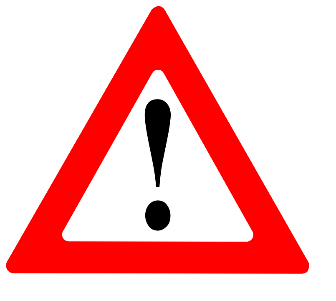 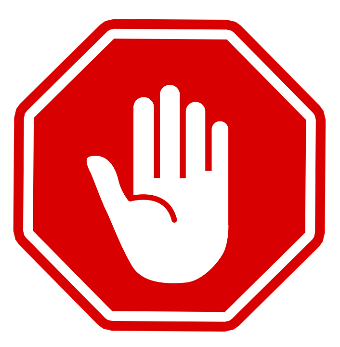 Необходими мерки и решения
Повишаване на контрола при внос на отпадъци

Физически контрол върху всички превози на отпадъци за изгаряне
Централизирано звено за координация в МОСВ и електронна база-данни
Нормативни промени – въвеждане на уведомителен режим за отпадъците от зеления списък  - 3 дни преди въвеждането им в страната се уведомява РИОСВ
Инструкции за взаимодействие между МОСВ и контролните органи по Регламент 1013/2006

Повишаване на контрола при издаване на разрешения

Необходимост от изравняване на условията между всички оператори – чрез въвеждане на банкови гаранции при издаване на разрешения при извършване на дейности с всички отпадъци
Необходимост от въвеждане на краен срок за въвеждане в експлоатация на заявените в разрешението инсталации, с цел елиминиране на злоупотреби 
Задължителни проверки след въвеждане в експлоатация на инсталация/съоръжение за извършване на дейности с отпадъци
Допълване на основания за отнемане на разрешения и регистрационни документи за дейности с отпадъци
БЛАГОДАРЯ ЗА ВНИМАНИЕТО!